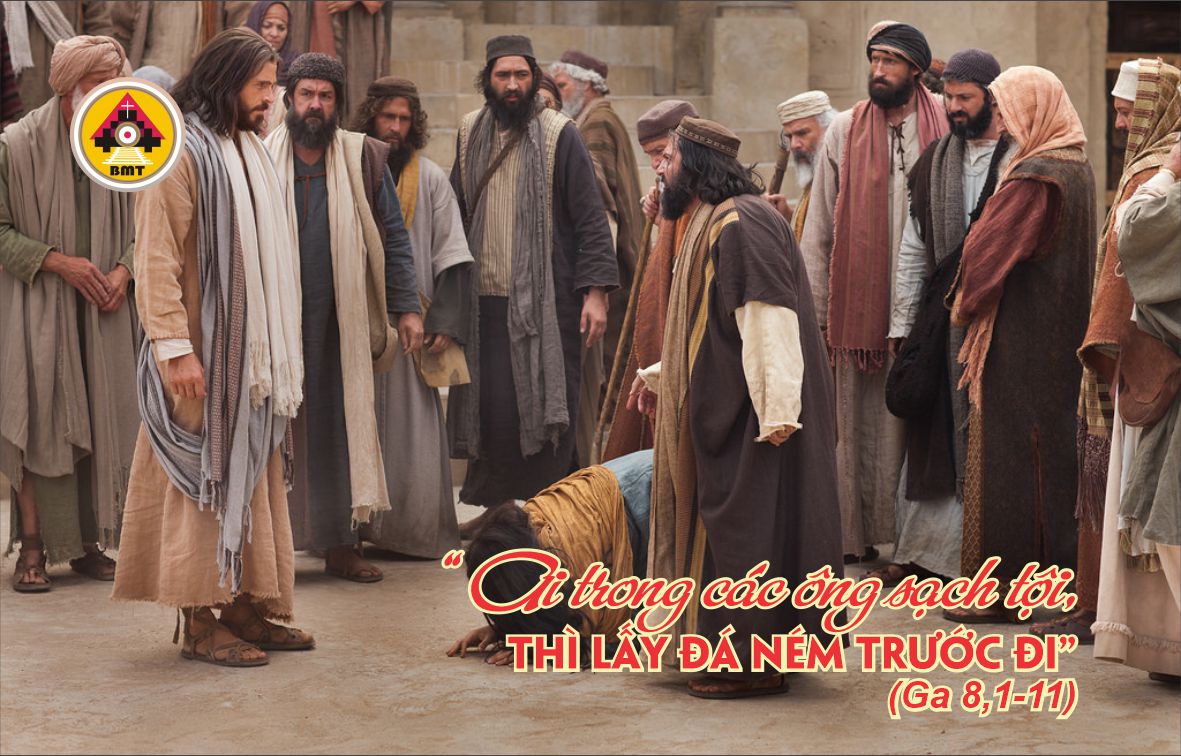 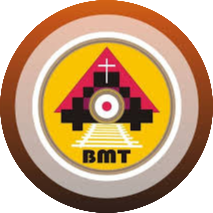 CHÚA NHẬT V MÙA CHAY - C
CHÚA NHẬT V MÙA CHAY -C
Ca Nhập Lễ
Lạy Chúa, xin Chúa minh xét cho tôi xin bênh vực quyền lợi tôi đối nghịch với dân vô đạo; xin cứu tôi khỏi tay người độc ác điêu gian, vì Chúa là Thiên Chúa tôi và là sức mạnh tôi.
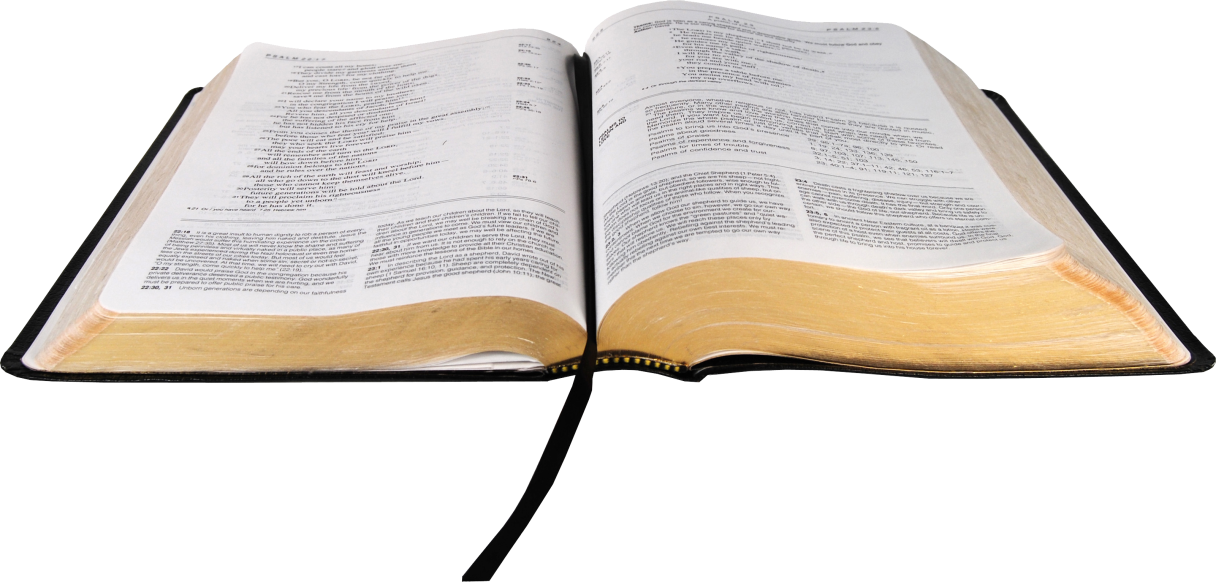 Bài đọc 1:    Is 43, 16-21
Trích sách Tiên tri Isaia.
6“Ðây Ta sẽ làm lại những cái mới và sẽ cho dân Ta nước uống”.
ĐÁP CA:
Tv: 125, 1-2ab. 2cd-3. 4-5. 6
Ðáp: Chúa đã đối xử đại lượng với chúng tôi, nên chúng tôi mừng rỡ hân hoan (c. 3).
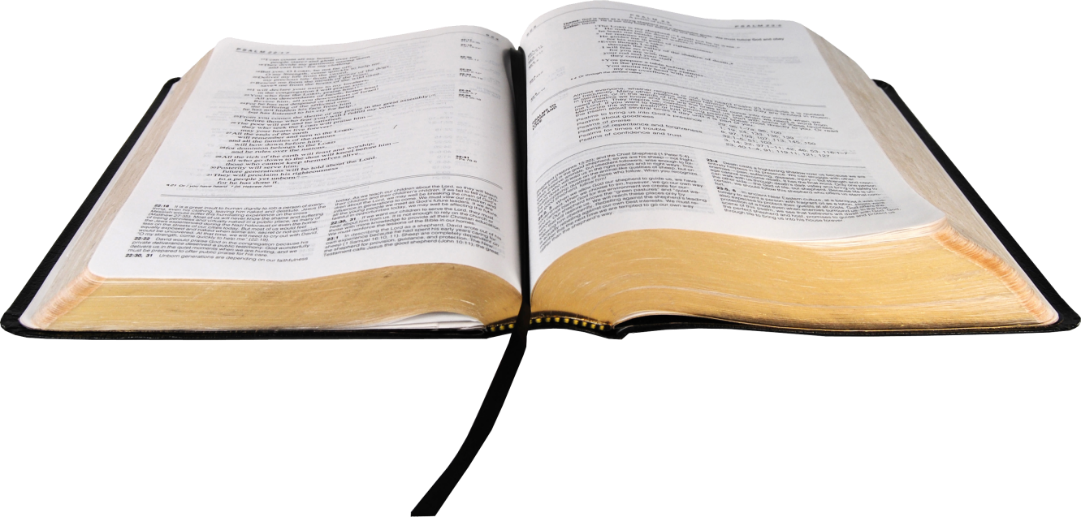 Bài đọc 2:  Pl 3, 8-14
Trích thư Thánh Phaolô Tông đồ gửi tín hữu Philipphê.
“Vì Ðức Kitô, tôi đành chịu thua thiệt trong mọi sự, và tôi trở nên giống Người trong sự chết”.
Câu Xướng Trước Phúc Âm:
Chúa phán: “Ta là sự sáng thế gian, ai theo Ta, sẽ được ánh sáng ban sự sống”.
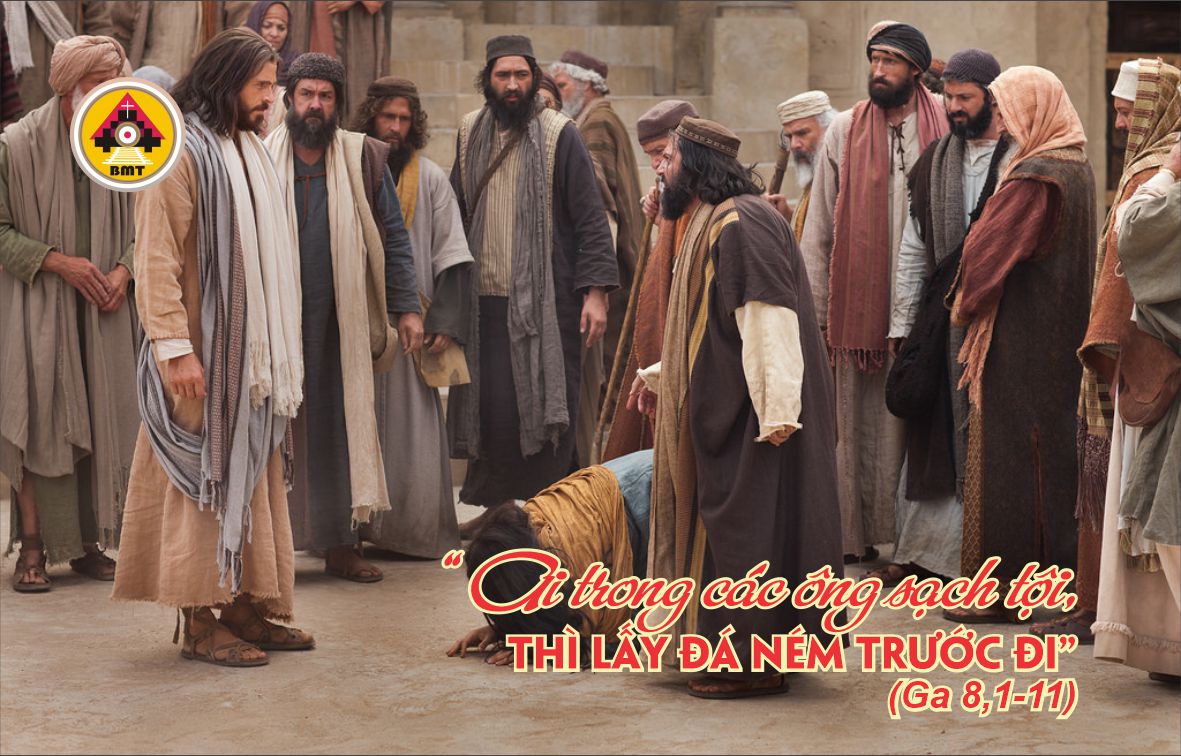 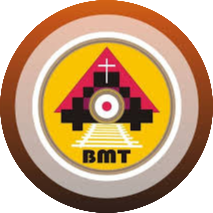 CHÚA NHẬT V MÙA CHAY - C
Phúc Âm: Ga 8, 1-11
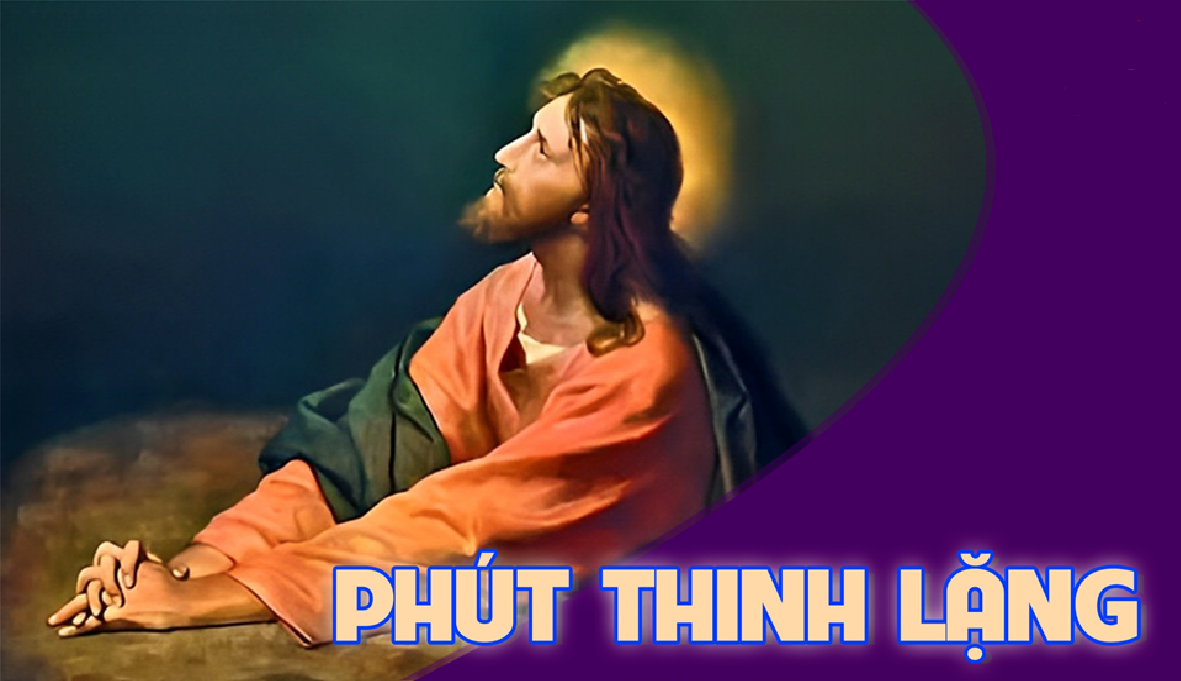 KINH TIN KÍNH
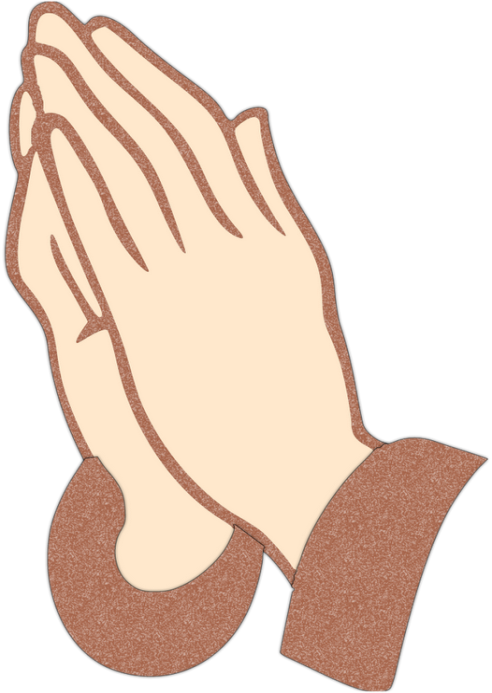 LỜI NGUYỆN TÍN HỮU
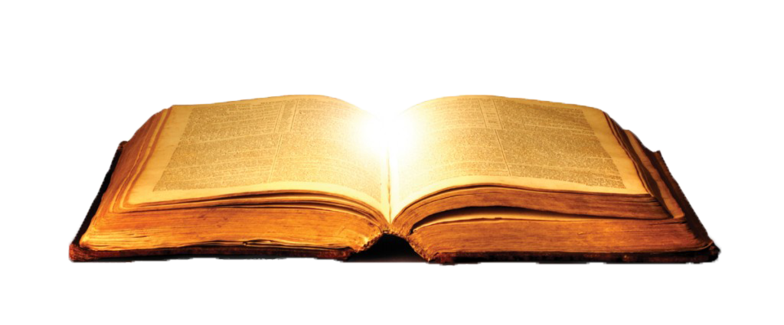 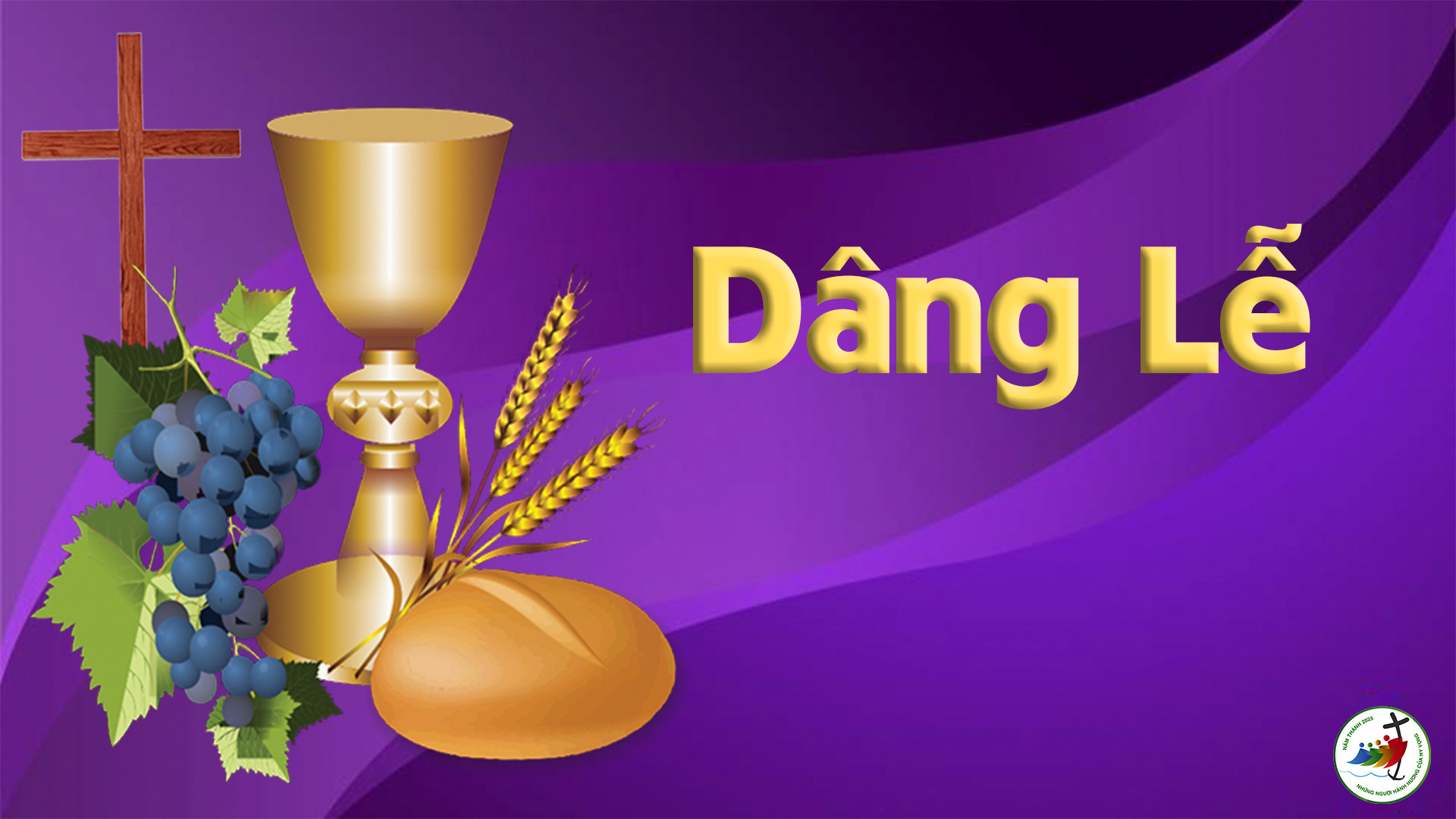 Ca Hiệp Lễ
Thật Thày bảo thật các con: Nếu hạt lúa mì rơi xuống đất mà không thối đi, thì nó chỉ trơ trọi một mình, nhưng nếu nó thối đi, thì nó sinh nhiều bông hạt.
Ca Kết Lễ
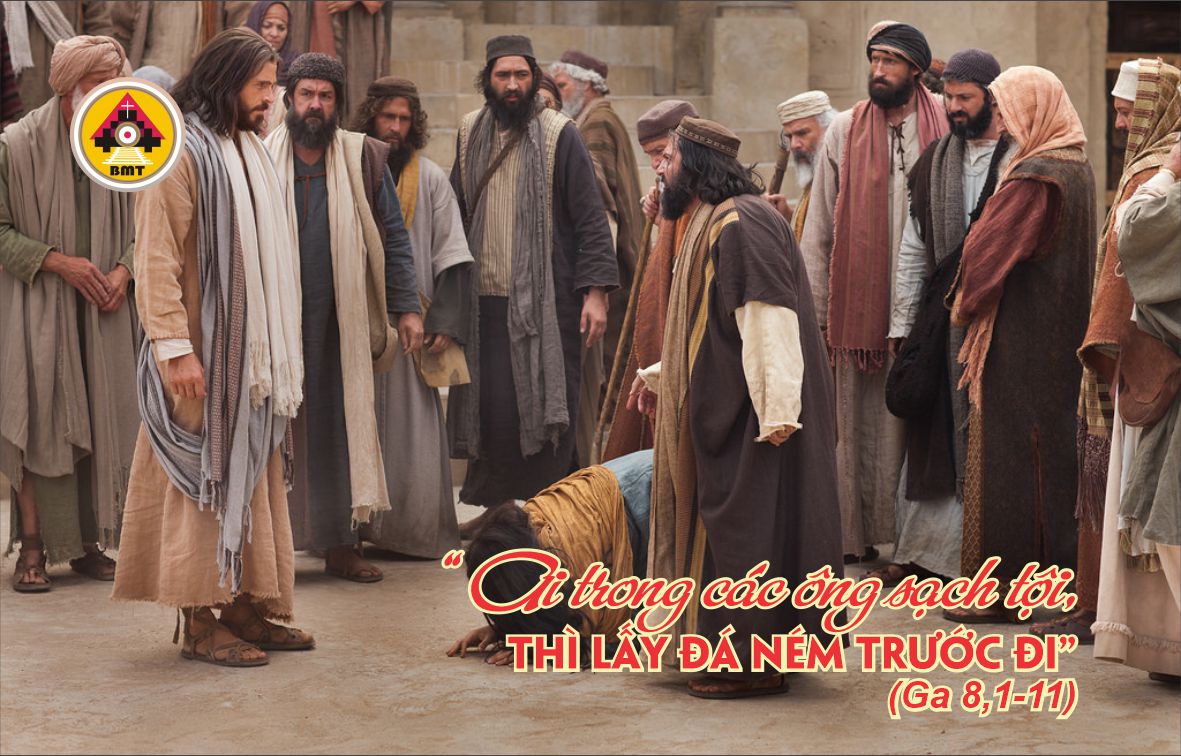 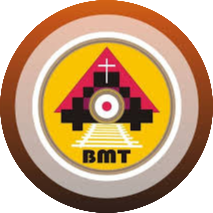 CHÚA NHẬT V MÙA CHAY - C
CHÚA NHẬT V MÙA CHAY - C